Modificaciones al currículo:llevarlo a la práctica
Español/Spanish
INVIERNO 2014
MARCO PARA LA PRÁCTICA EFECTIVA EN APOYO A LA PREPARACIÓN PARA LA ESCUELA PARA TODOS LOS NIÑOS
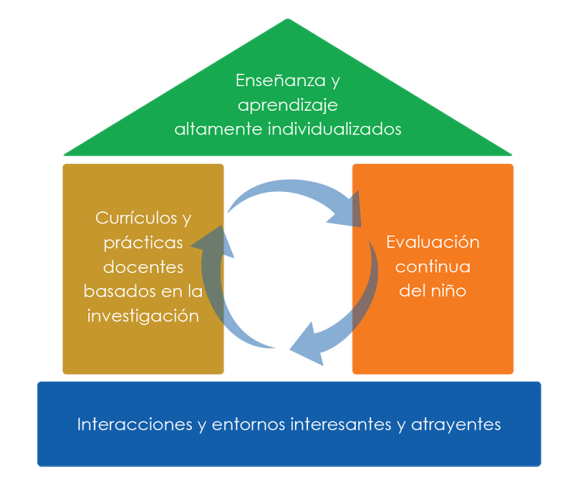 Enfoque en el techo
Modificación al currículo
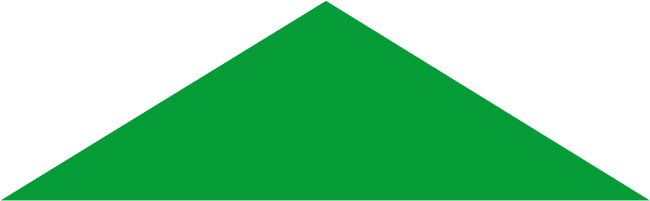 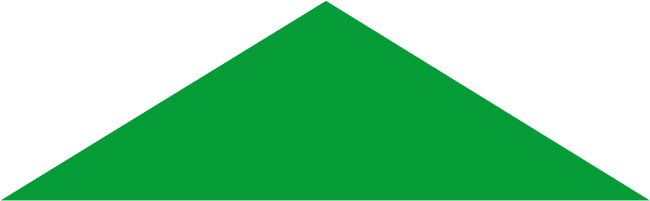 Enseñanza individualizada
intensiva
Enseñanza y aprendizaje altamente individualizados
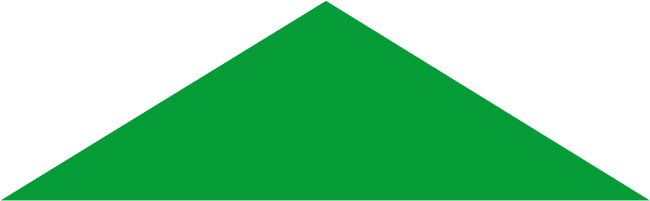 Enseñanza integrada
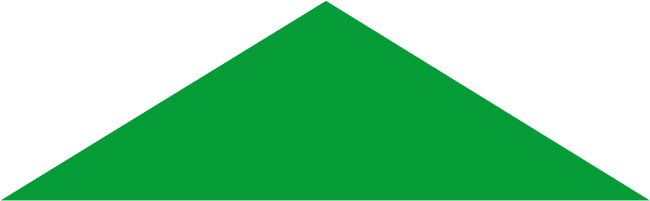 Modificación al currículo
objetivos
Repasar las modificaciones al currículo.
Analizar un plan de acción.
Organizar un plan basado en las necesidades de un niño específico.
¿Qué es la modificación al currículo?
CAMBIO PEQUEÑO,
IMPACTO GRANDE
¿Por qué modificar el currículo?
¡Mayor aprendizaje!
Acceso
Participación
Tipos de modificaciones al currículo
Apoyos en el entorno
Equipo especial
Adaptaciones a los materiales
Apoyos de los adultos
Simplificación de las actividades
Apoyos de los compañeros
Las preferencias del niño
Apoyos invisibles
Llevarlo a la práctica
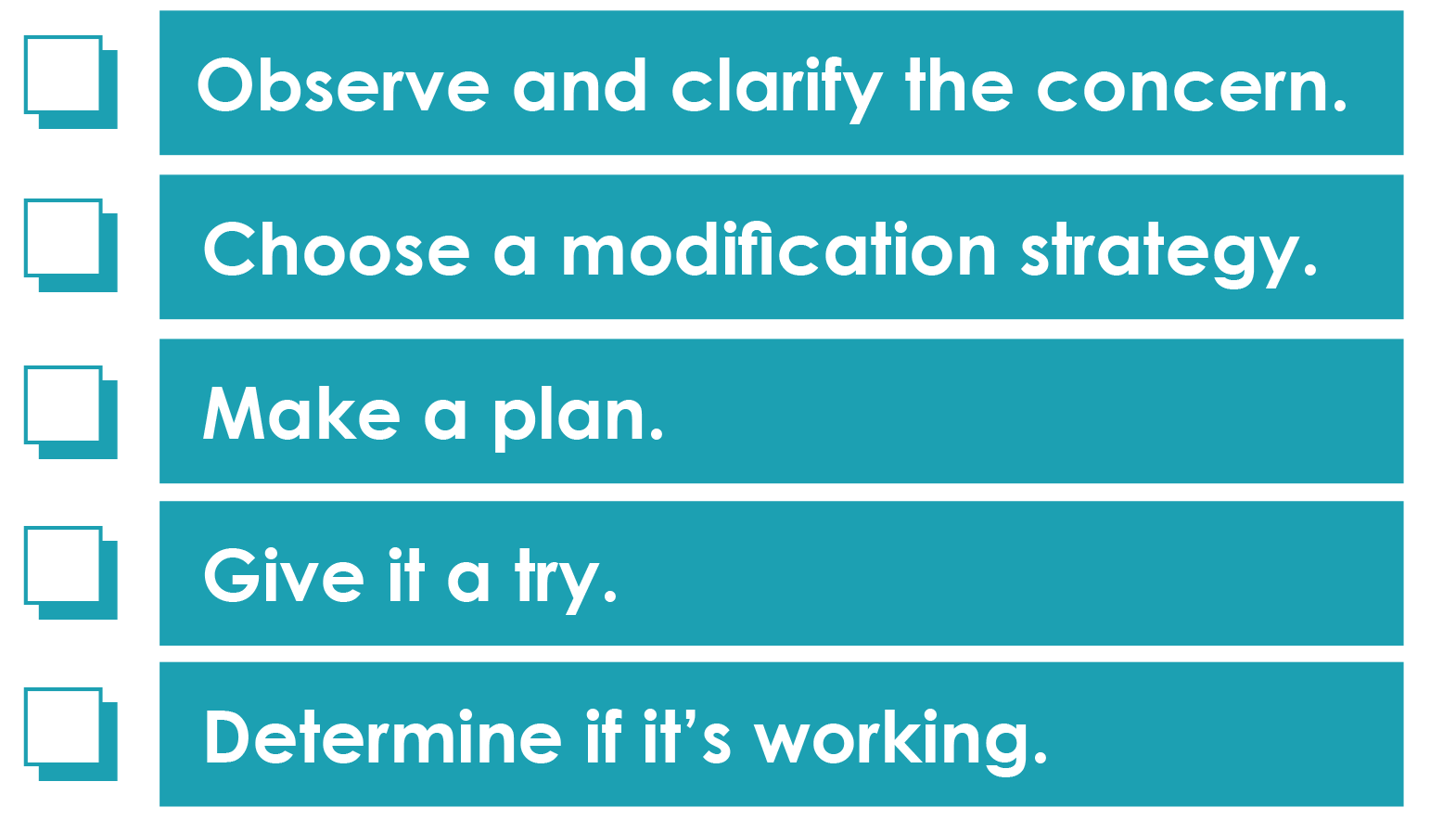 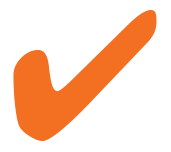 Observar y clarificar la inquietud.
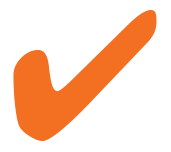 Elegir una estrategia de modificación.
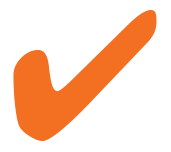 Elaborar un plan.
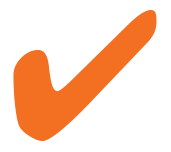 Intentarlo.
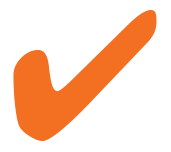 Determinar si está funcionando.
Observar y clarificar
¿Cuándo se ve la confianza en sí mismo?
¿Cuándo se ve el retraimiento?
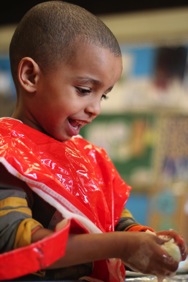 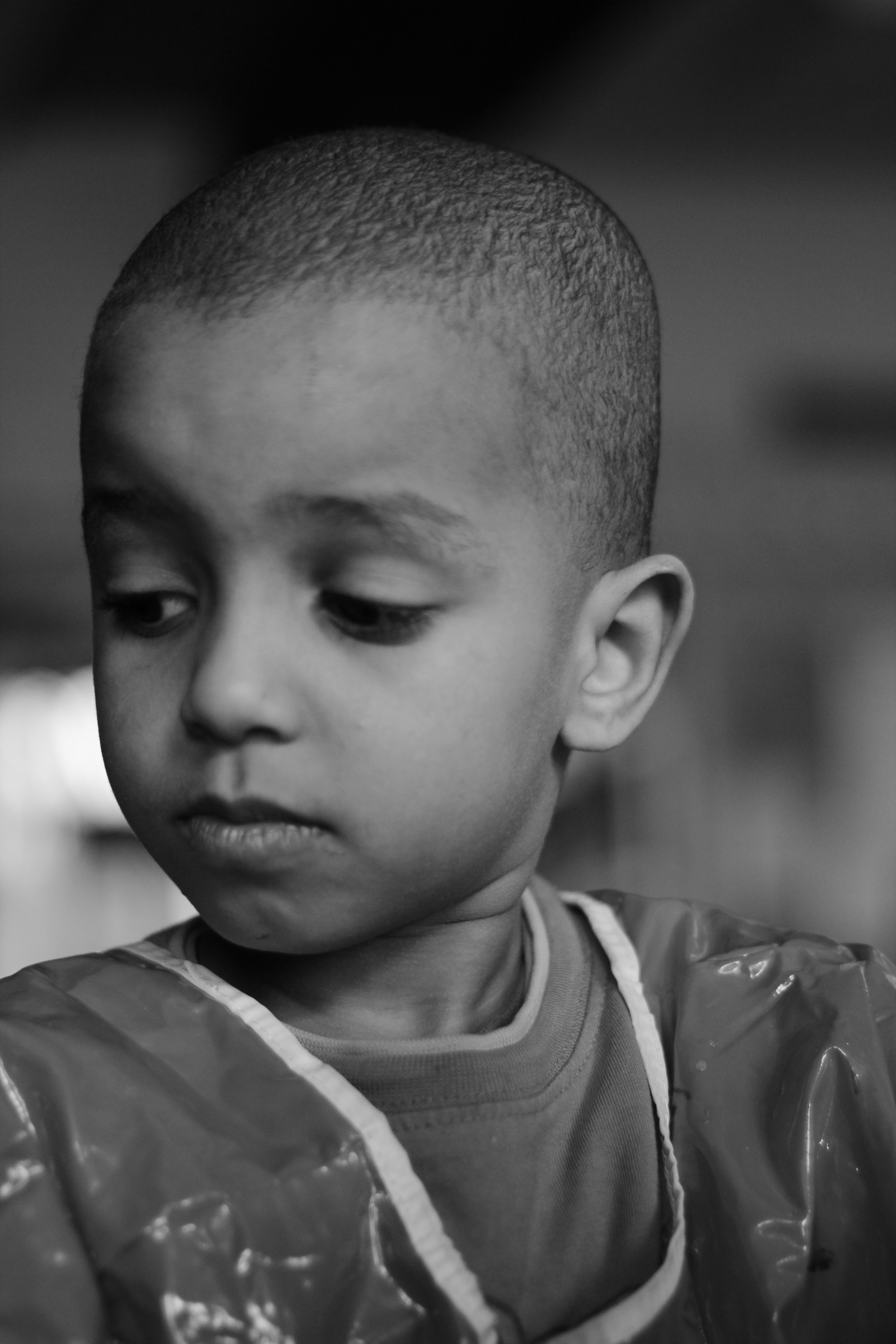 ELEGIR una estrategia de modificación
Empareje los apoyos con las necesidades del niño.
Que sea sencilla.
Puede intentar más de una.
No tema experimentar.
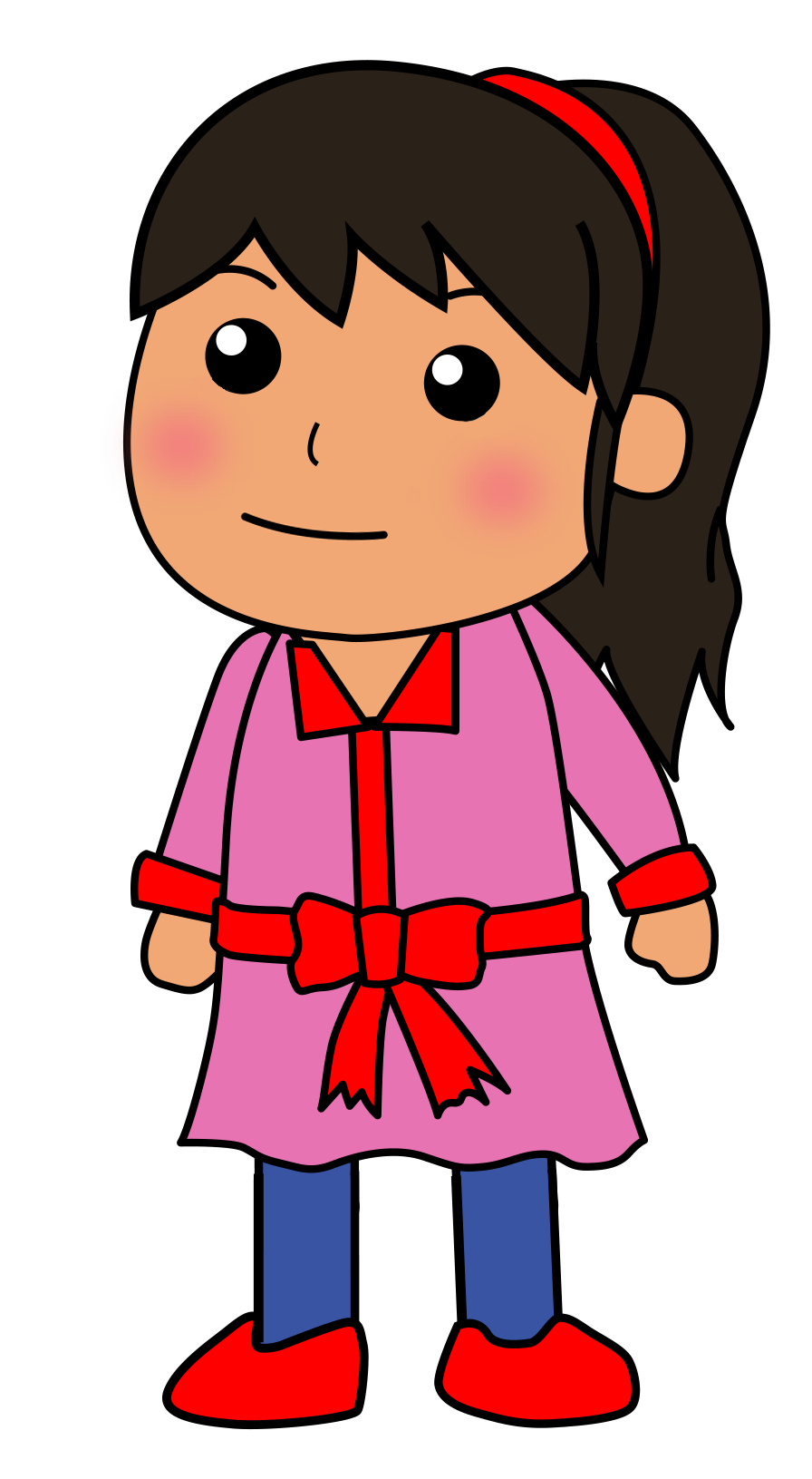 “Si en un principio no tiene éxito…”
Elaborar un plan
¿QUÉ se necesita hacer?
¿QUIÉN 
lo hará?
¿CÓMO se mantendrán informados a todos?
¿CUÁNDO estará listo?
Utilizar una matriz
Nombre del maestro/a: ___ Marsha _________________________ Fecha:___24/9/14___________
Modificaciones al currículo planificadas para:
Video: Modificaciones en la práctica
Un repaso: seleccionado de los 8 conjuntos de materiales.

(NDrive/CurrMod-Putting It Into Action/Video)
VIDEO: Modificaciones en la práctica
Determinar si está funcionando
¿Está funcionando?
Hay mejora: ¡Seguir así!
Participa plenamente: Eliminar gradualmente el apoyo.
SÍ
NO
No hay mejora:Intentar otra cosa.
Aún después no hay mejora:Considerar incrementar el apoyo.
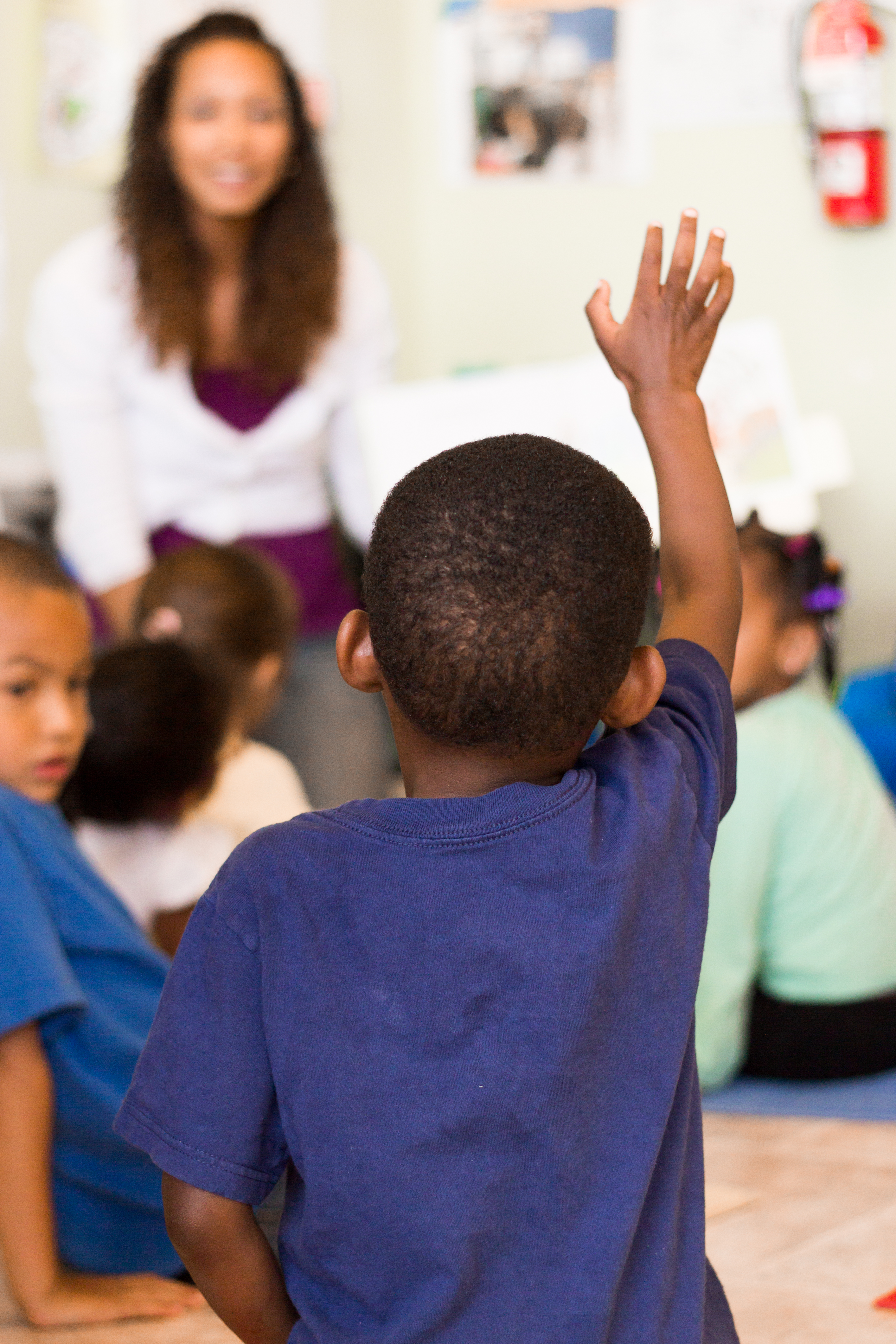 ¿Alguna inquietud?
Video: Tener un impacto
Susan, Ilene, Gail, Laurie: resaltar los beneficios de utilizar las modificaciones al currículo para apoyar a los niños en forma individual
(Ndrive/CurrMod-Putting It Into Action/Video)
VIDEO: Tener impacto
repaso
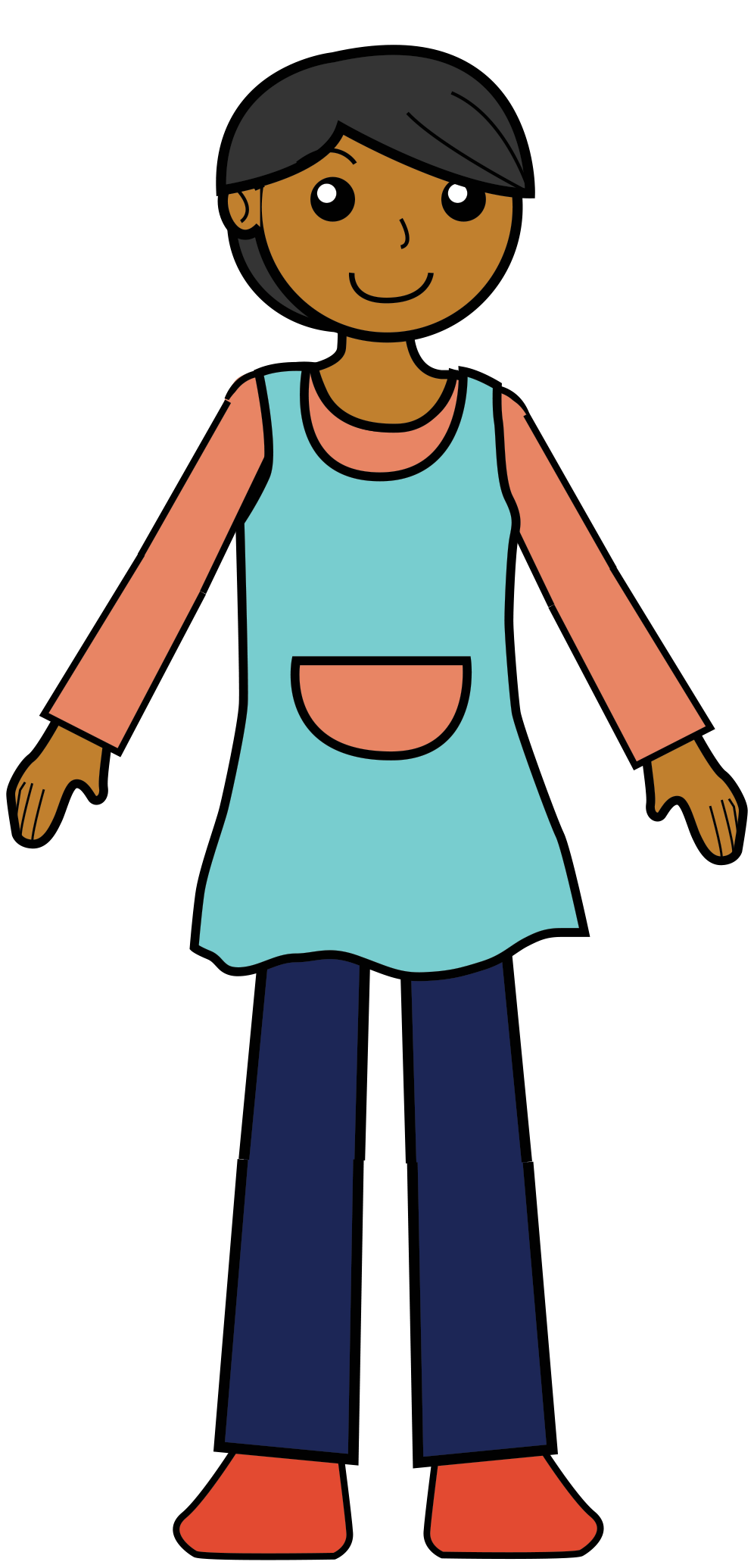 ¡Llevémoslo a la práctica!
Observar y clarificar la problemática.
Identificar una estrategia de modificación.
Elaborar un plan e intentarlo.
Determinar si está funcionando.
“Si en un principio no tiene éxito…”
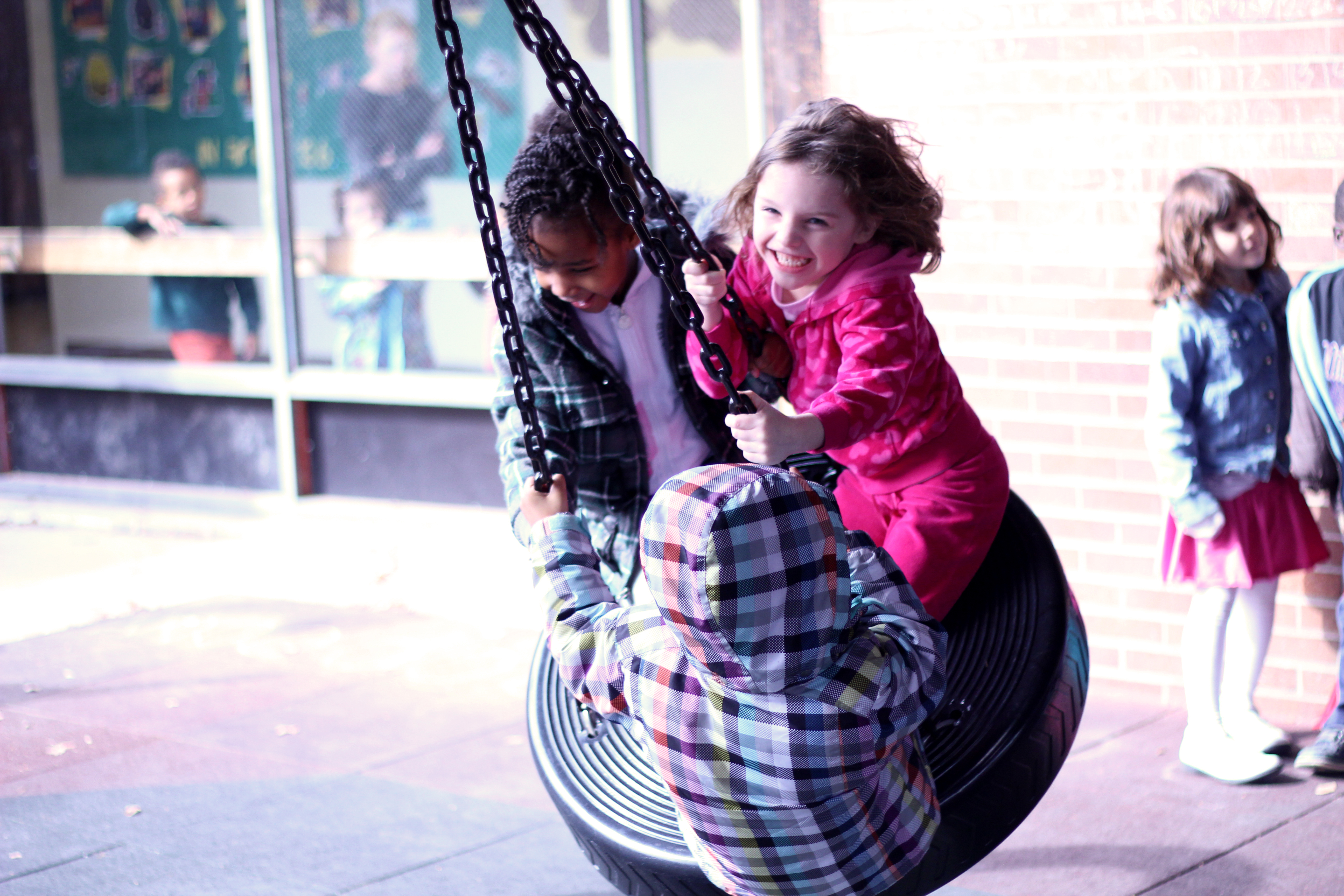 ¡Todos los niños valen la pena!
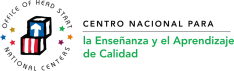 Si desea más información, escríbanos a: NCQTL@UW.EDU o llámenos al 877-731-0764

Este documento fue preparado por el Centro Nacional para la Enseñanza y el Aprendizaje de Calidad para el Departamento de Salud y Servicios Humanos de los Estados Unidos, Administración para Niños y Familias, Oficina Nacional de Head Start, con la subvención #90HC0002.
INVIERNO, 2014